Ma classe virtuelle – côté élève
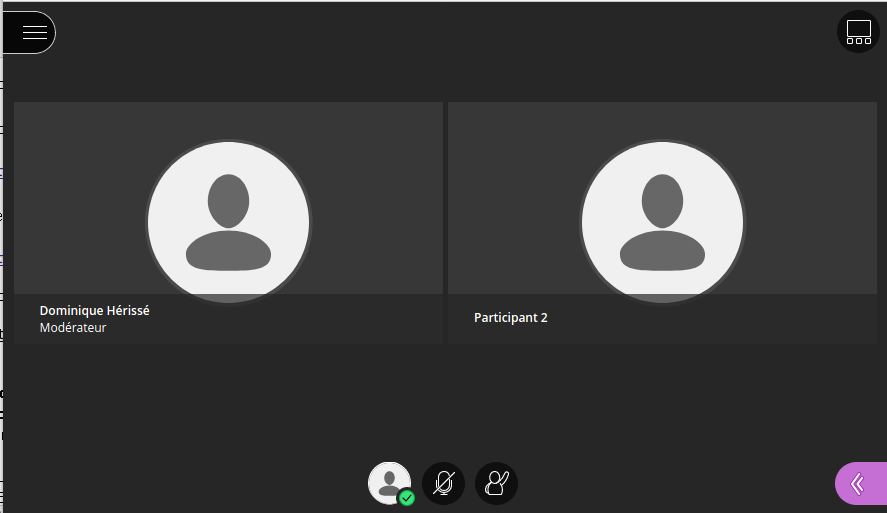 Ma classe virtuelle – côté élève
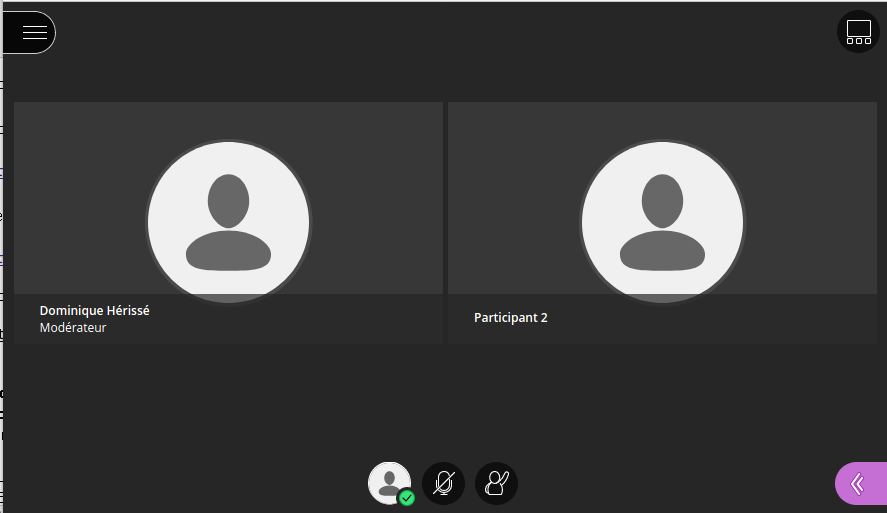 Menu
session
Affichage
participants
Paramètres
Interaction rapide
Ma classe virtuelle – côté élève
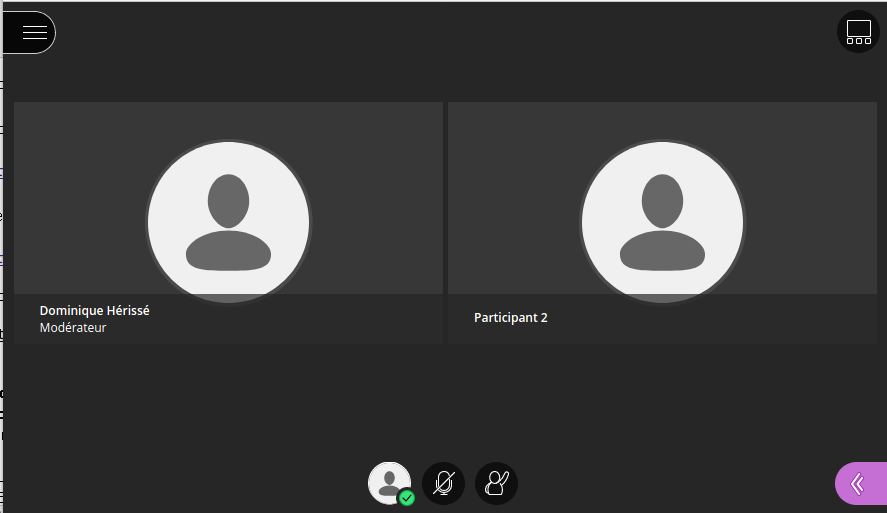 Interaction rapide
Ma classe virtuelle – côté élève
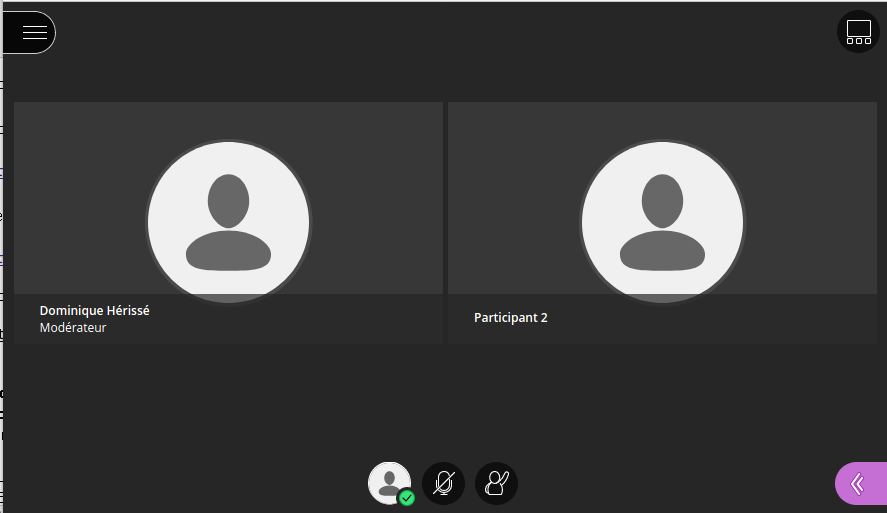 Ma classe virtuelle – côté élève
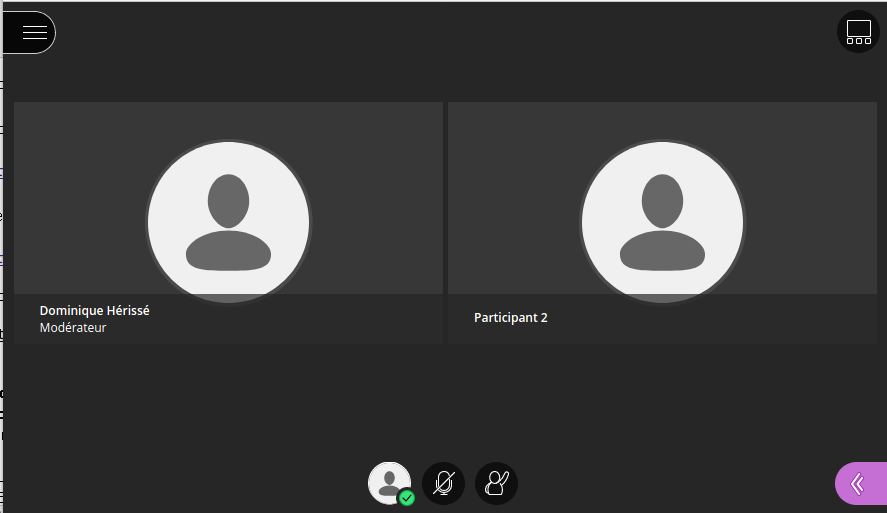 Avec
partage
vidéo
Ma classe virtuelle – côté élève
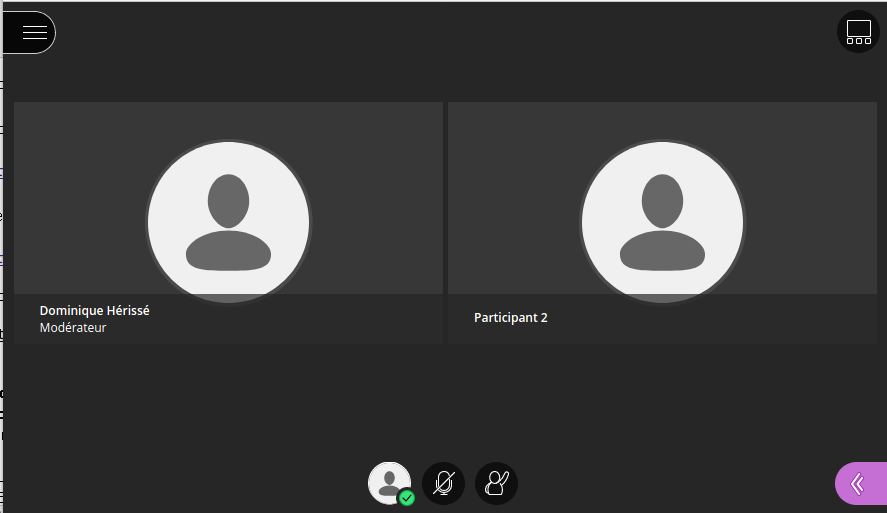 Avec
partage
vidéo
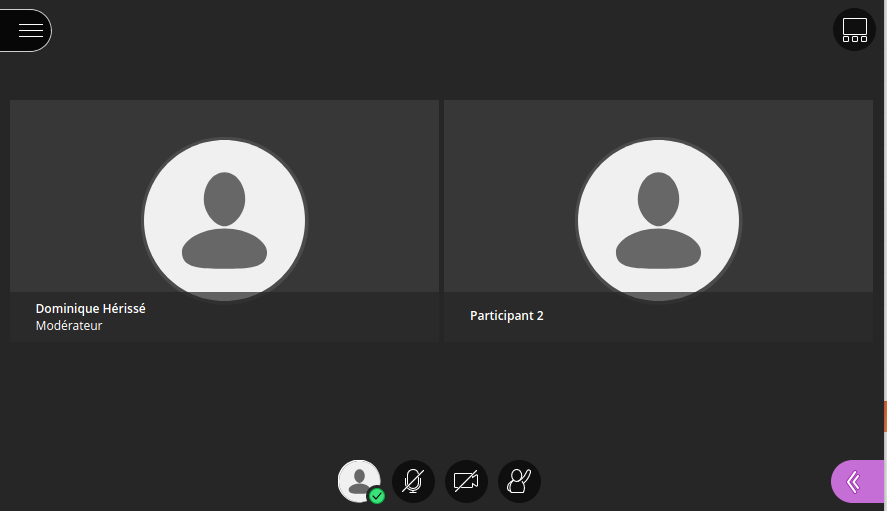 Ma classe virtuelle – côté élève
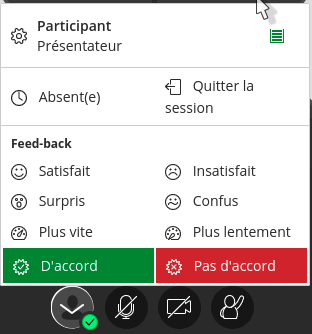 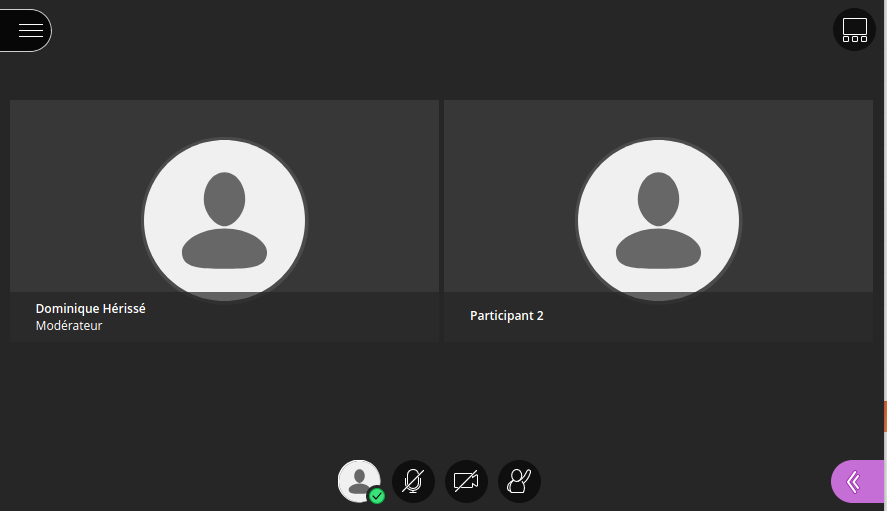 Ma classe virtuelle – côté élève
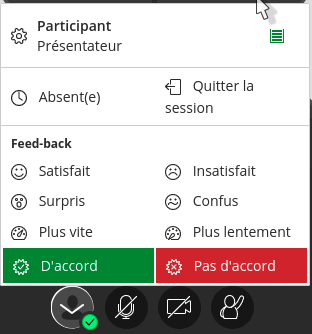 Activation/désactivation
du micro
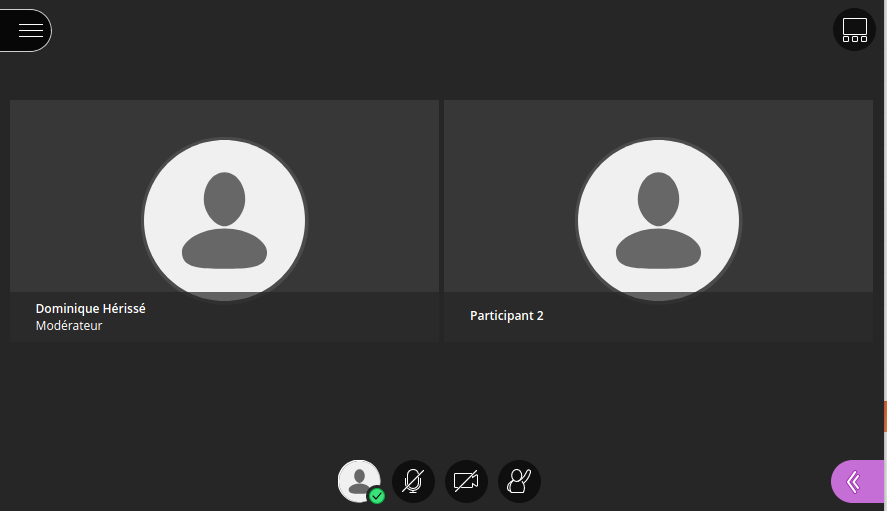 Ma classe virtuelle – côté élève
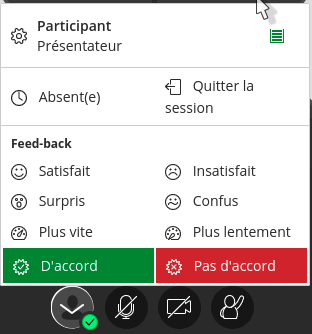 Activation/désactivation
du micro
Activation/désactivation
de la vidéo
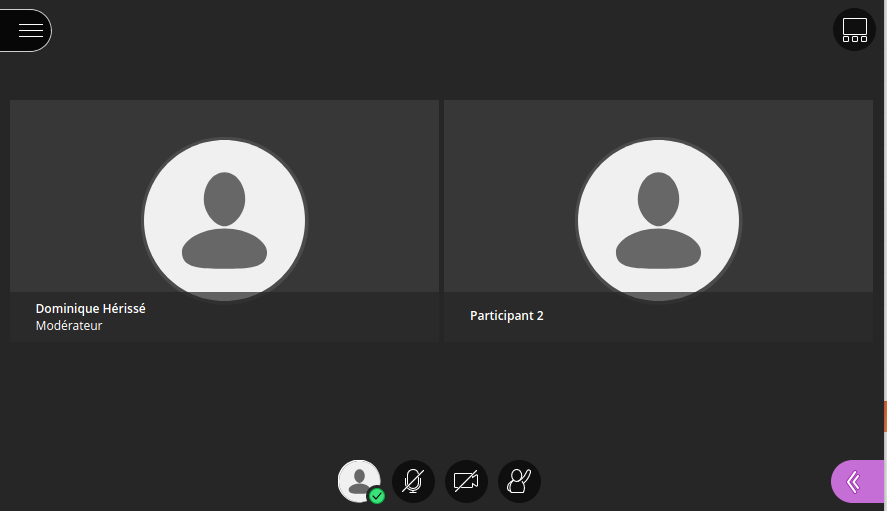 Ma classe virtuelle – côté élève
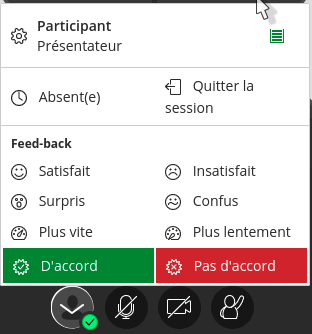 Activation/désactivation
du micro
Activation/désactivation
de la vidéo
Demande de prise 
de parole
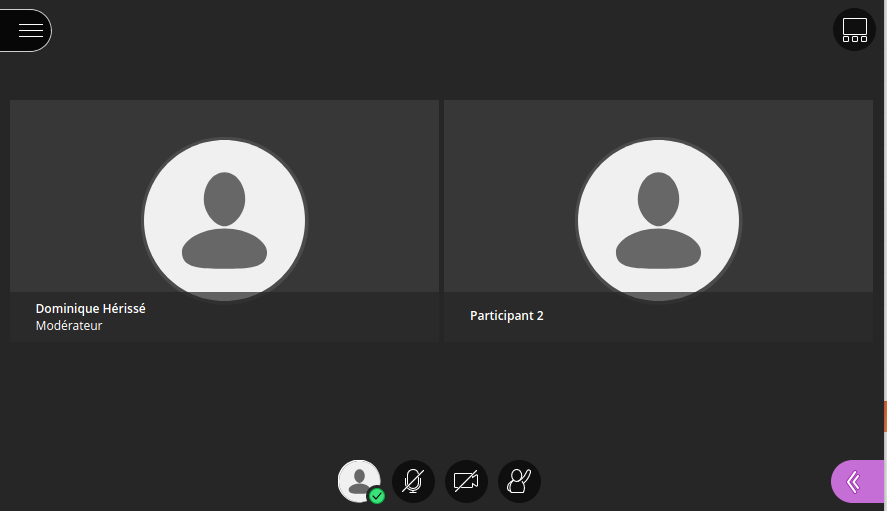 Ma classe virtuelle – côté élève
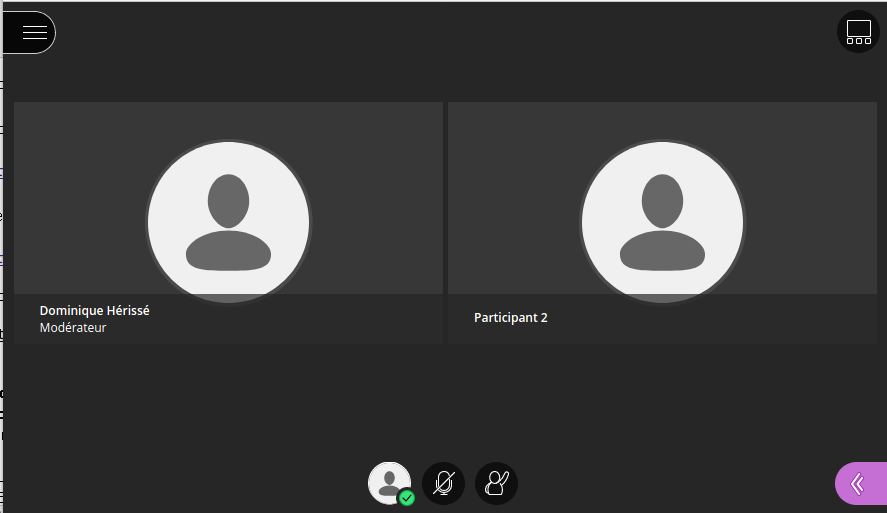 Paramètres
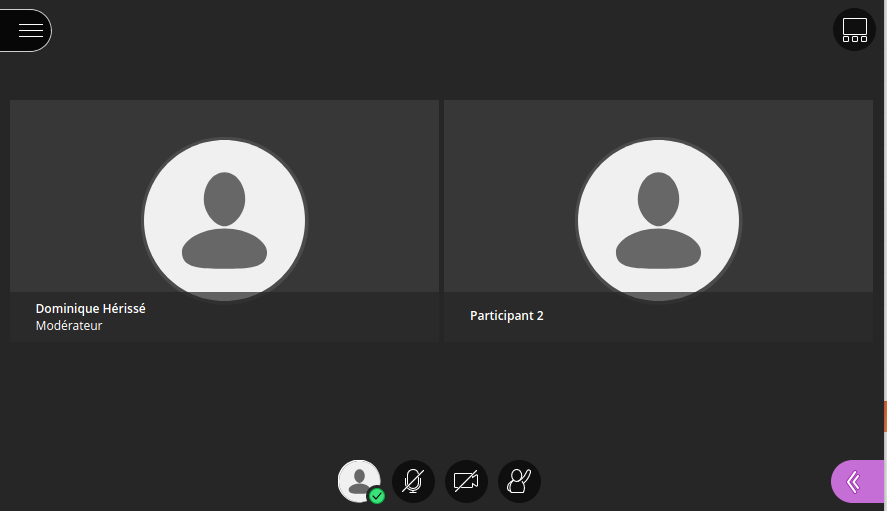 Ma classe virtuelle – côté élève
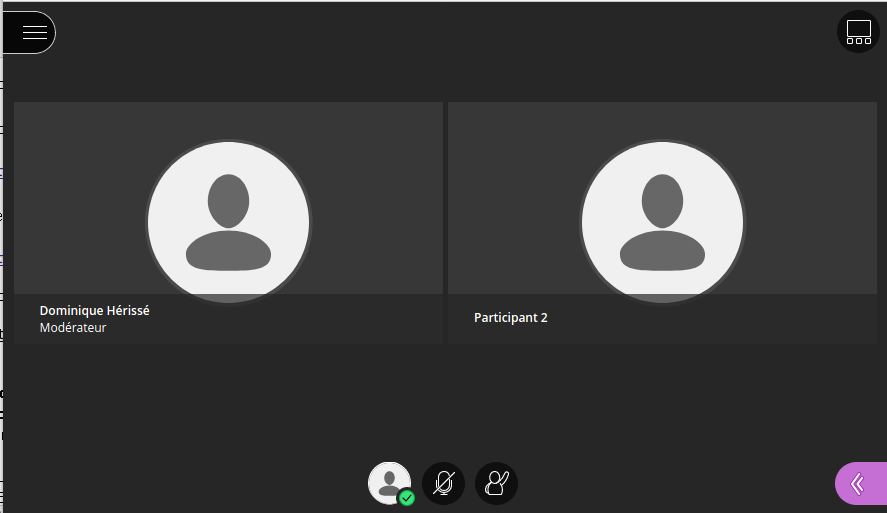 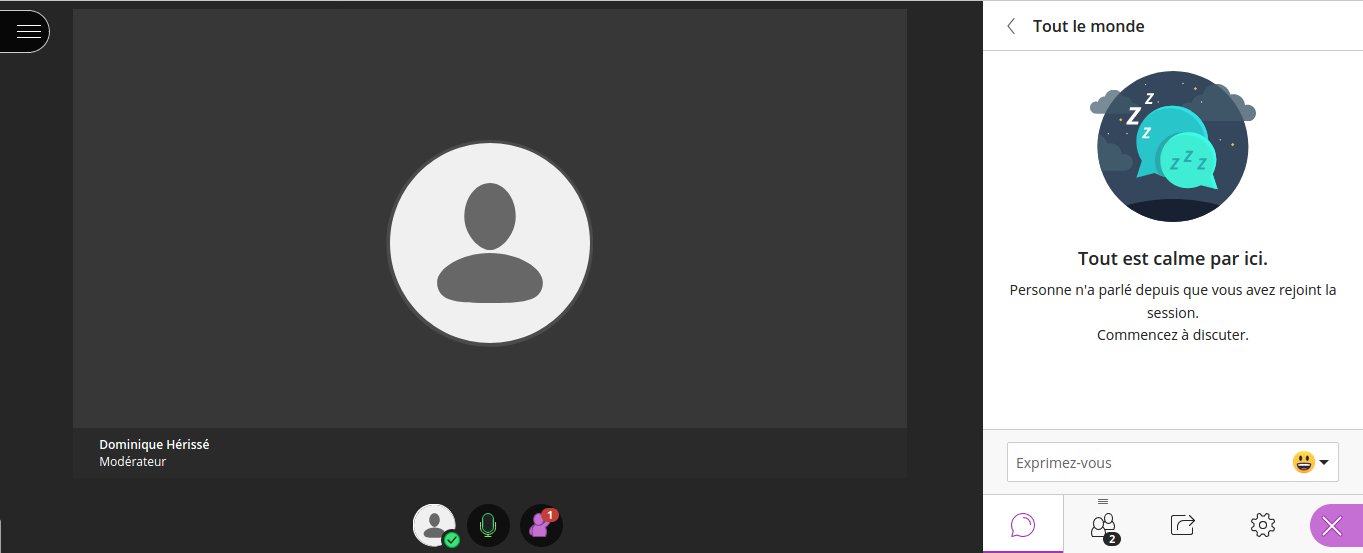 Paramètres
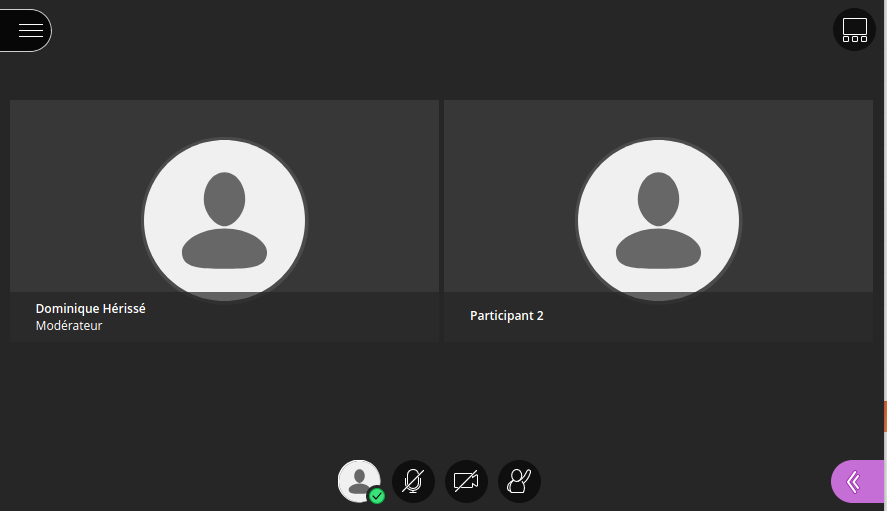 Ma classe virtuelle – côté élève
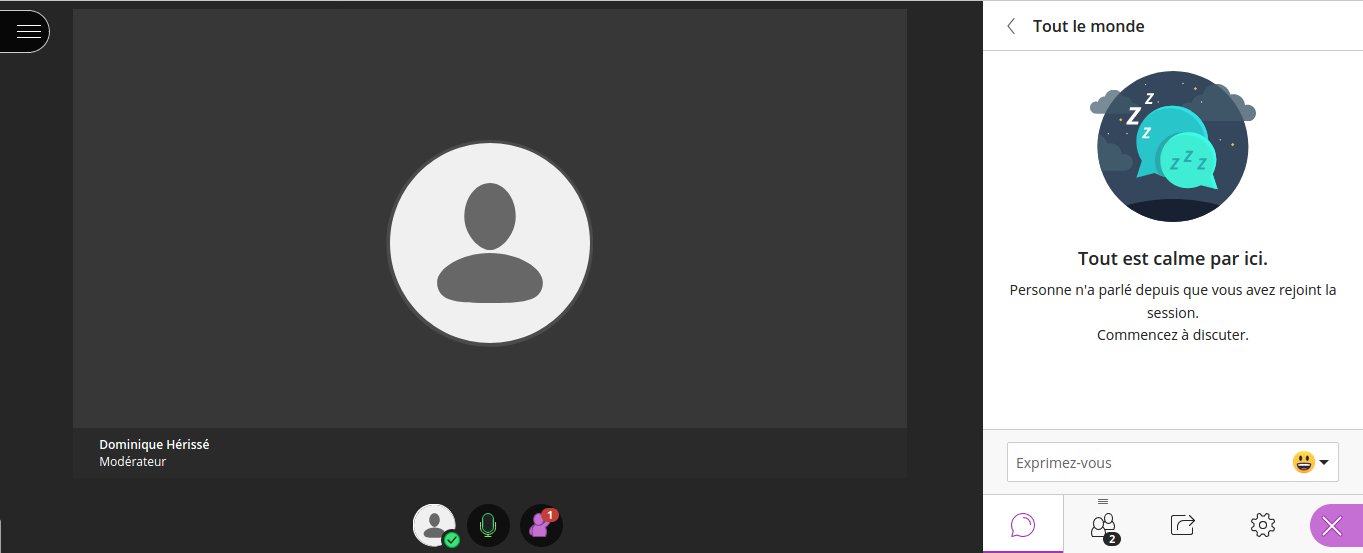 Chat
Ma classe virtuelle – côté élève
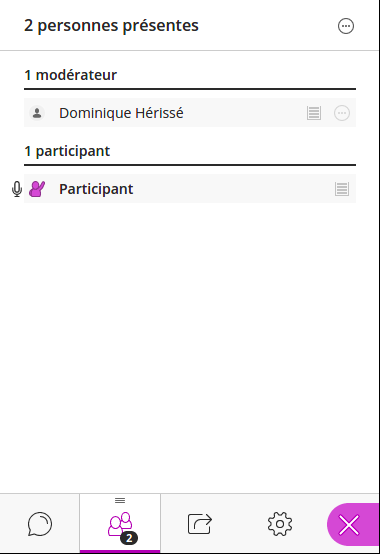 Utilisateurs
Ma classe virtuelle – côté élève
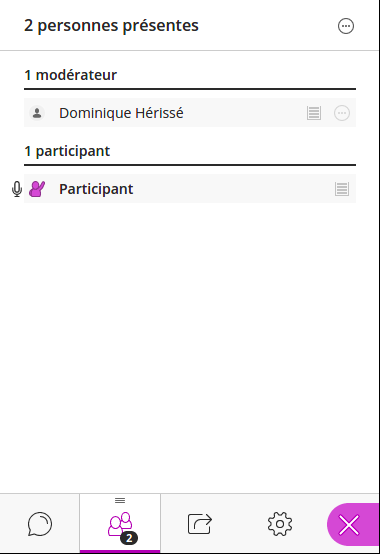 Micros
Vidéos
Prise de parole
Utilisateurs
Ma classe virtuelle – côté élève
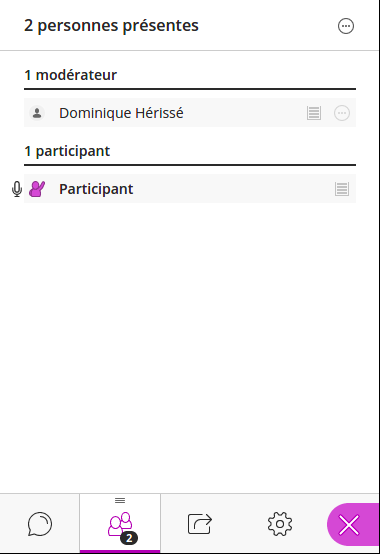 Différents rôles possibles :
- modérateur
- présentateur
- participant
- sous-titreur
Utilisateurs
Ma classe virtuelle – côté élève
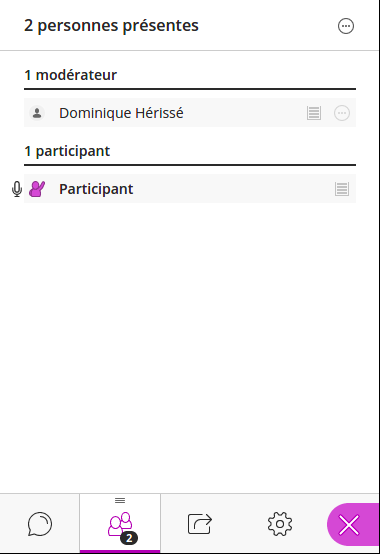 Différents rôles possibles :
- modérateur
- présentateur
- participant
- sous-titreur
Enseignant
Utilisateurs
Ma classe virtuelle – côté élève
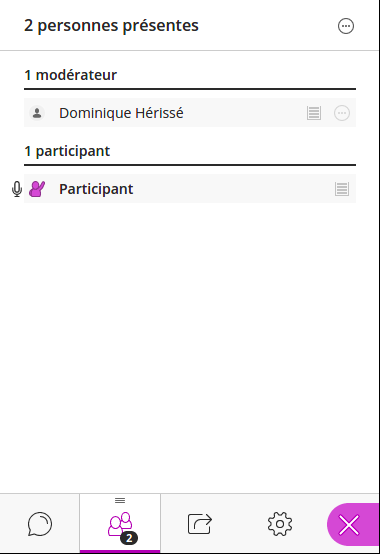 Différents rôles possibles :
- modérateur
- présentateur
- participant
- sous-titreur
Enseignant
Élève
Utilisateurs
Ma classe virtuelle – côté élève
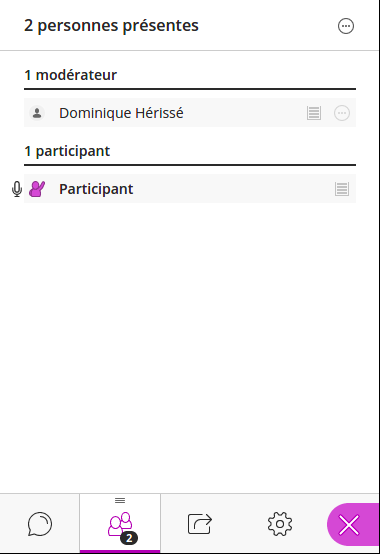 Différents rôles possibles :
- modérateur
- présentateur
- participant
- sous-titreur
Enseignant
Participant
 + possibilité
    de partage
Élève
Utilisateurs
Ma classe virtuelle – côté élève
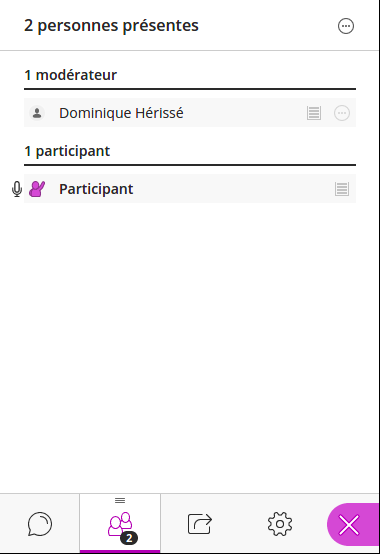 Différents rôles possibles :
- modérateur
- présentateur
- participant
- sous-titreur
Enseignant
Participant
 + possibilité
    de partage
Élève
Rôle permettant d’écrire des sous-titres
au moment des partages
Utilisateurs
Ma classe virtuelle – côté élève
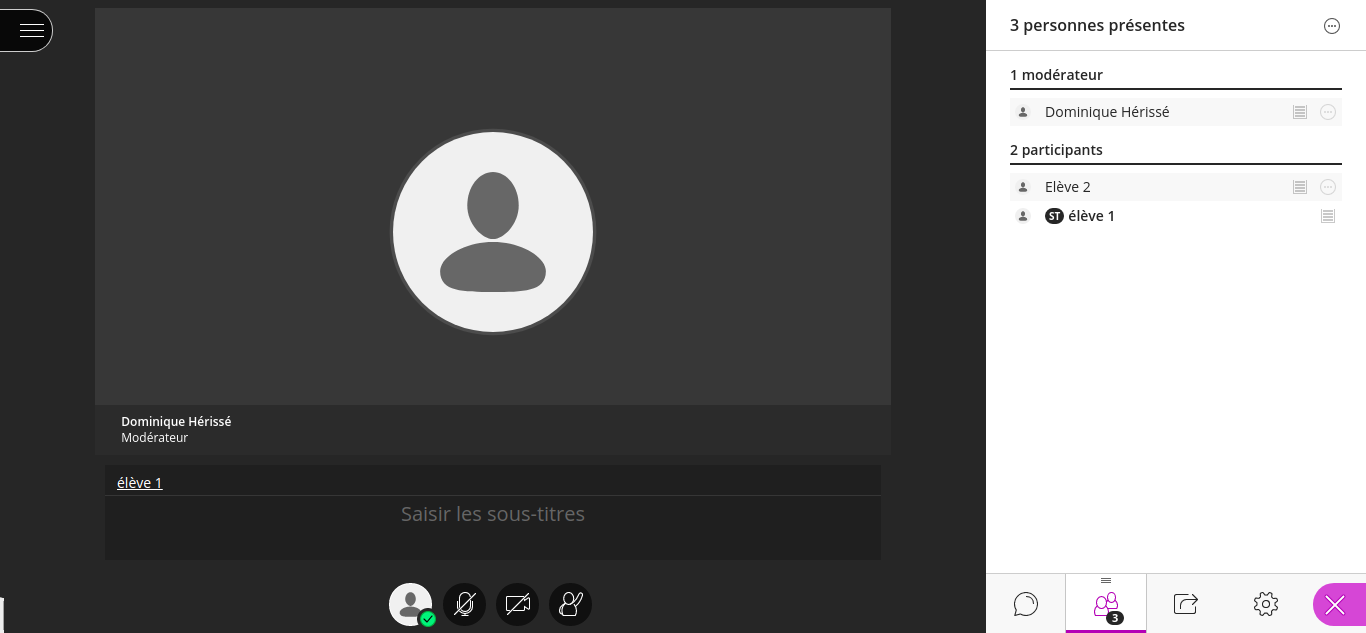 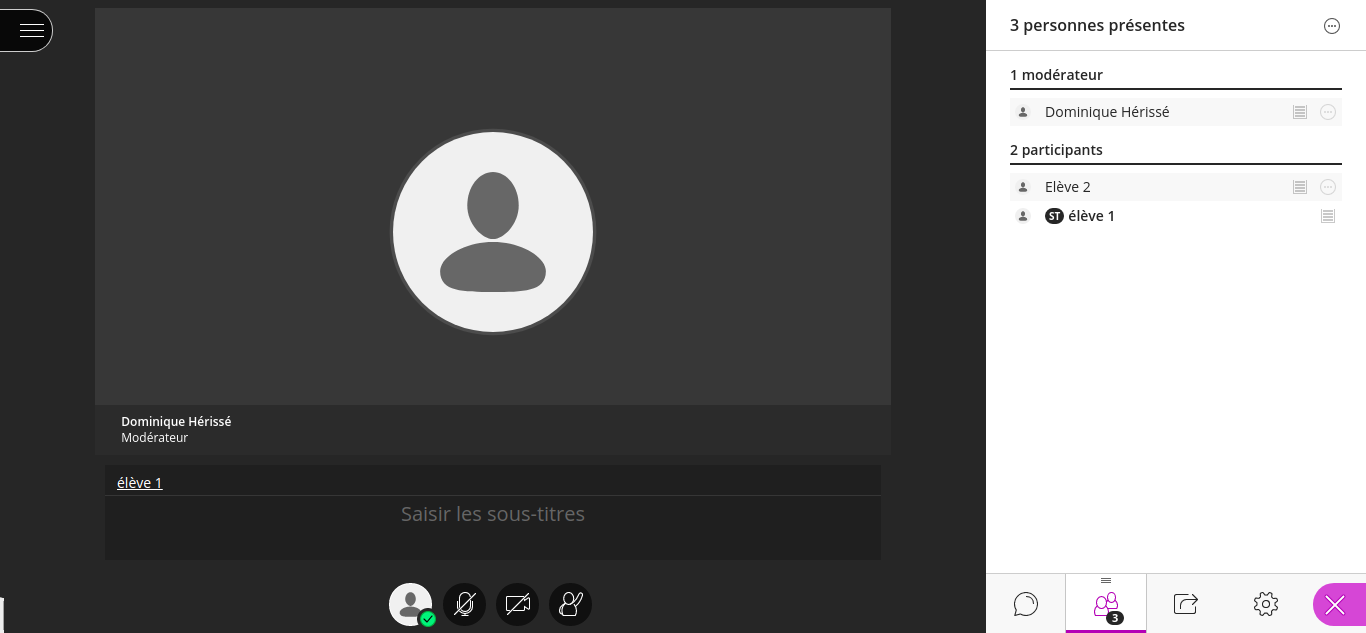 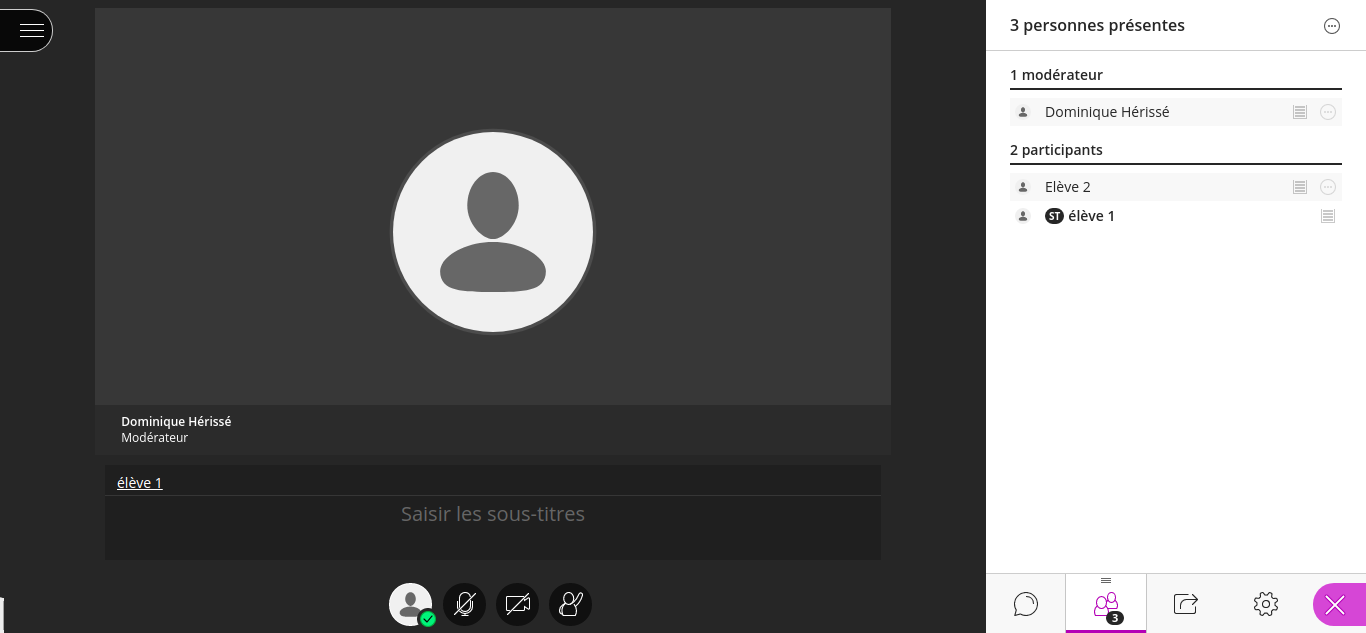 Le sous-titreur
peut écrire un
texte visible de
tous (secrétaire,
traducteur,…)
Ma classe virtuelle – côté élève
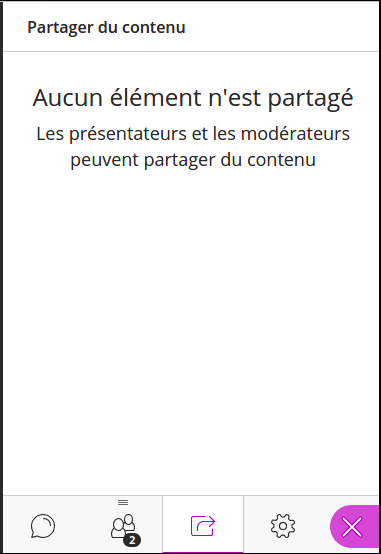 Cas d’un
participant
Partage
Ma classe virtuelle – côté élève
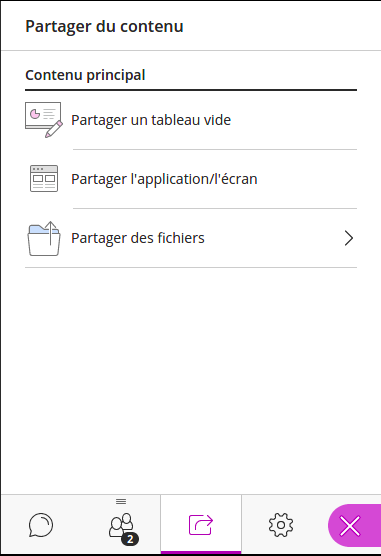 Cas d’un 
présentateur
ou d’un
modérateur
Partage
Ma classe virtuelle – côté élève
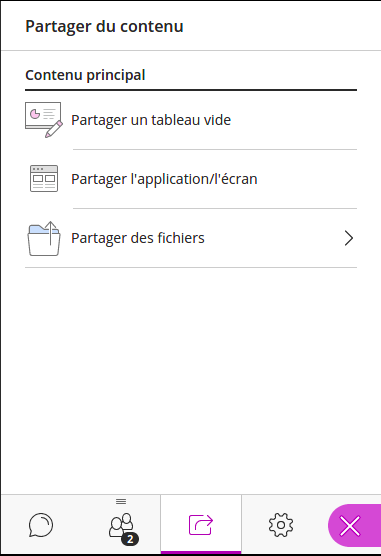 Partage
Ma classe virtuelle – côté élève
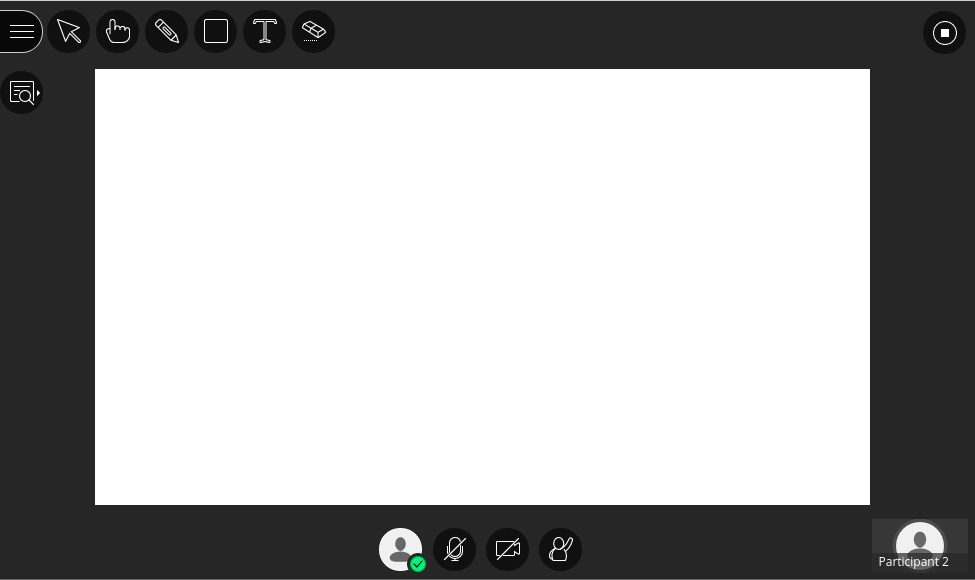 Partage d’un tableau blanc
Ma classe virtuelle – côté élève
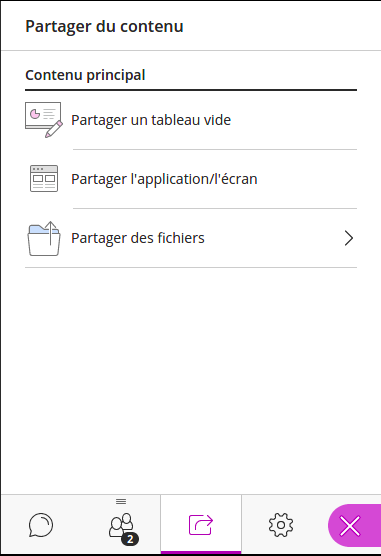 Partage
Ma classe virtuelle – côté élève
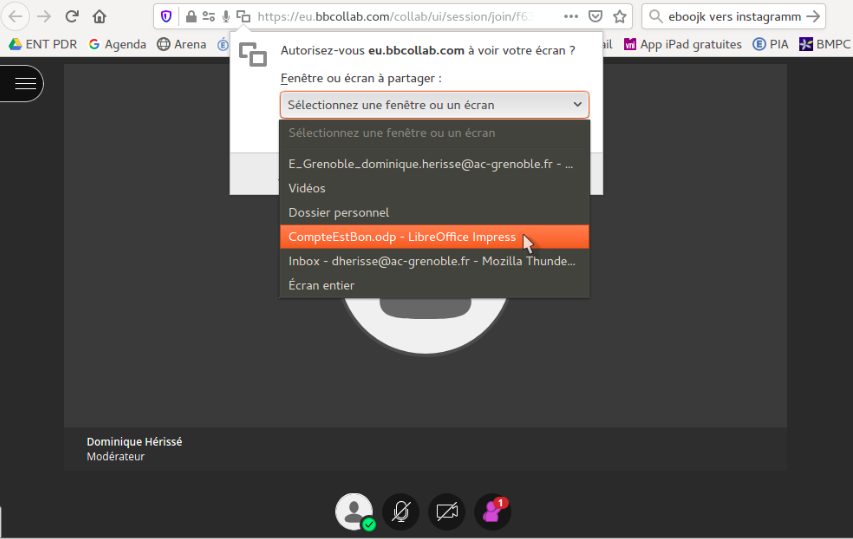 Partage d’une application
Ma classe virtuelle – côté élève
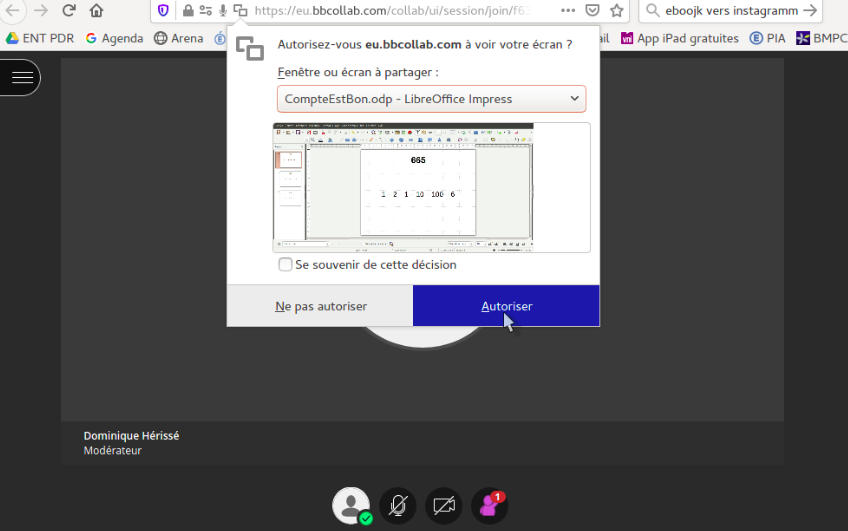 Partage d’une application
Ma classe virtuelle – côté élève
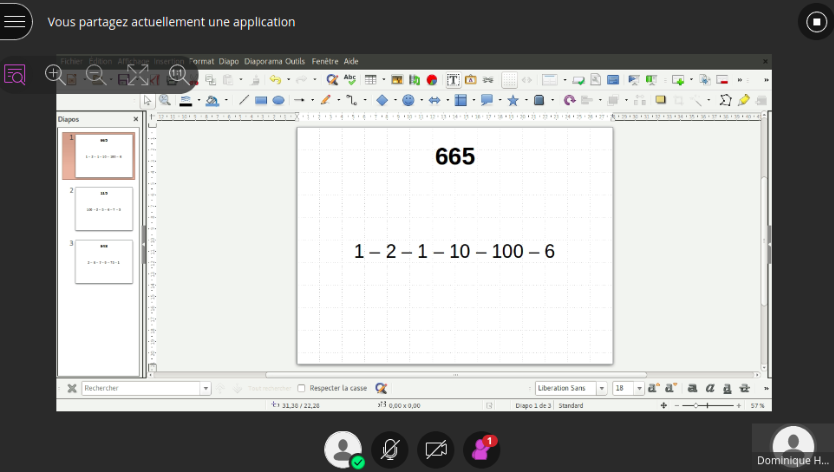 Partage d’une application
Ma classe virtuelle – côté élève
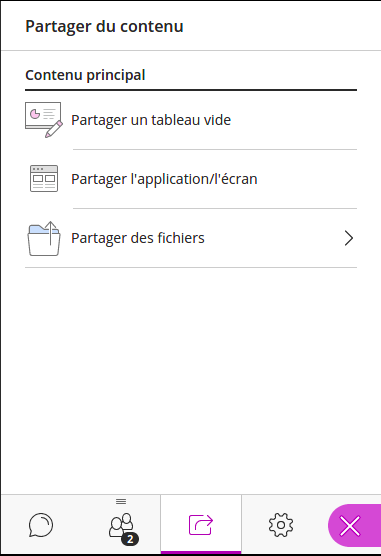 Partage de
fichiers
Ma classe virtuelle – côté élève
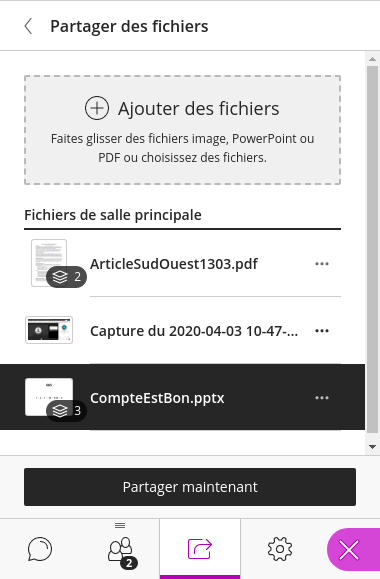 Partage de
fichiers
Ma classe virtuelle – côté élève
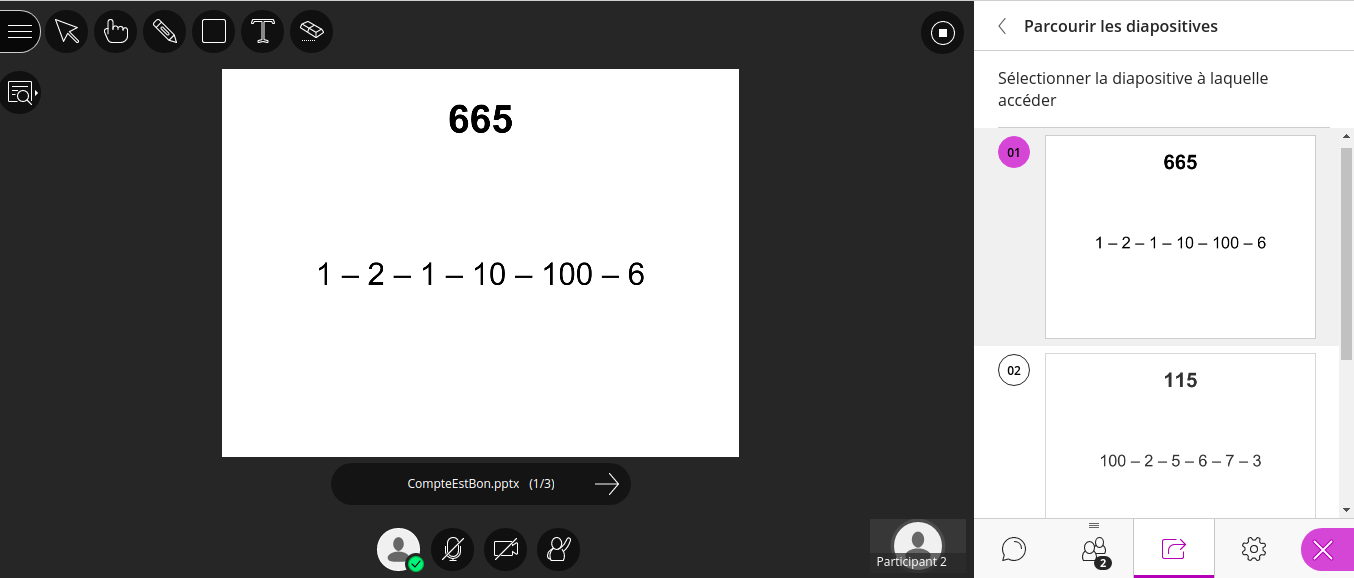 Partage de
fichiers
Ma classe virtuelle – côté élève
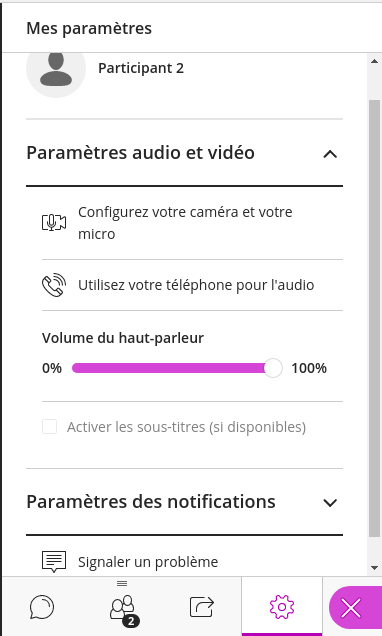 Paramètres
Ma classe virtuelle – côté élève
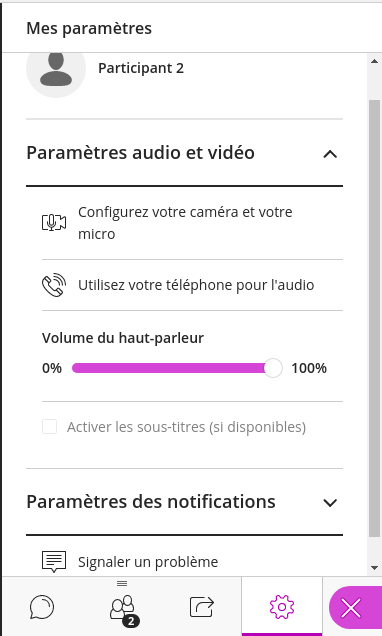 Paramètres
Ma classe virtuelle – côté élève
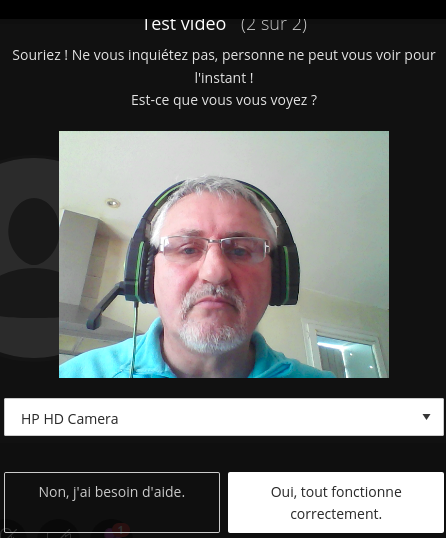 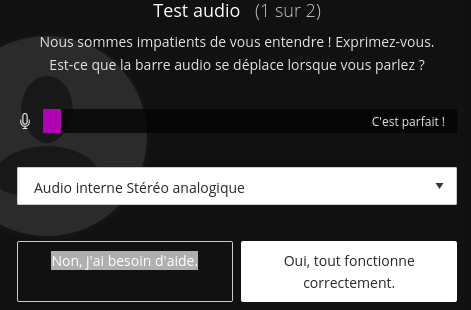 Paramètres son et vidéo
Ma classe virtuelle – côté élève
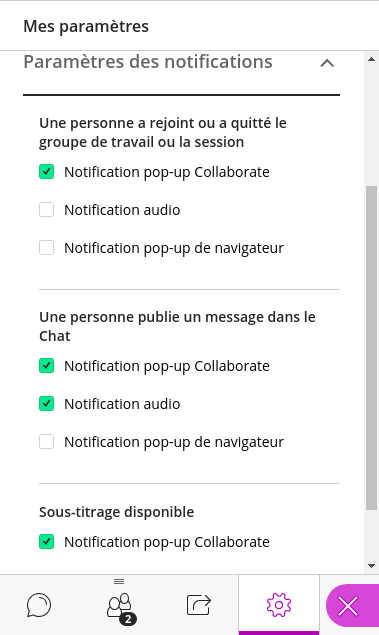 Paramètres
des notifications
Ma classe virtuelle – côté élève
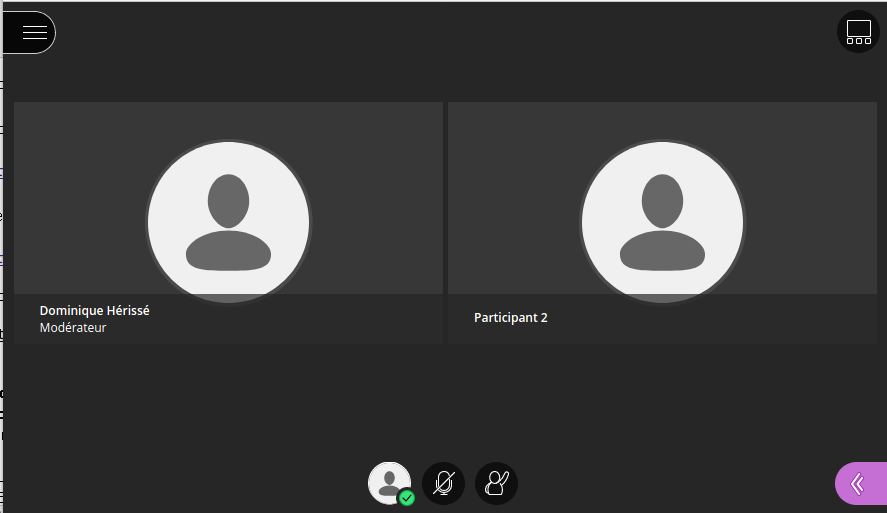 Menu
session
Ma classe virtuelle – côté élève
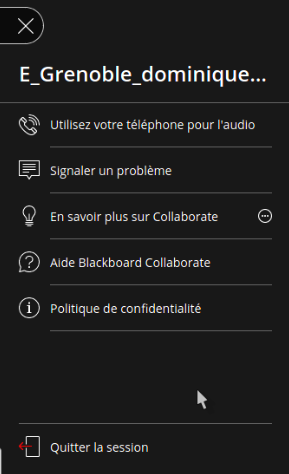 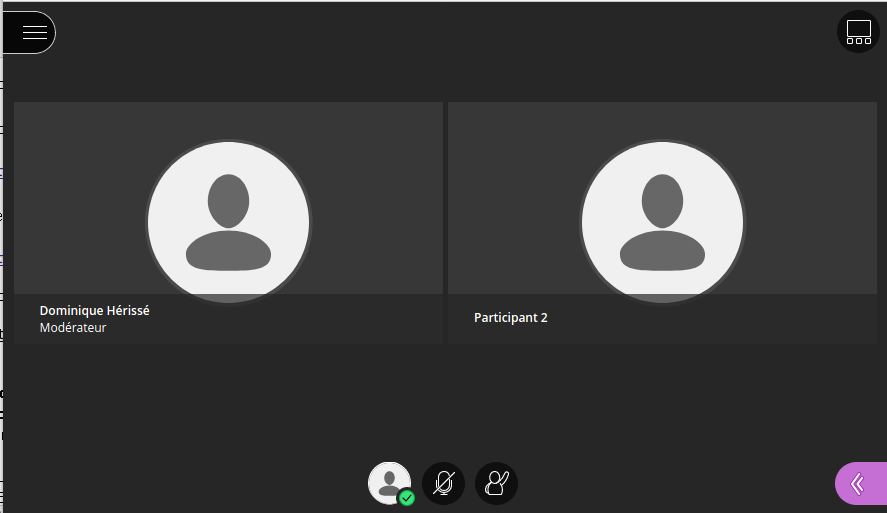 Menu
session